oneM2M Sustainability Case Study
10/20/2021
Dale Seed
Convida Wireless
1
Outline
Review of oneM2M specifications to identify aspects/features that are already well-aligned with IoT sustainability and that can provide value-add sustainability.
E.g., Aspects/features that can make IoT deployments more sustainable
E.g., Aspects/features that can help society reach sustainability goals

Review of oneM2M specifications to identify aspects/features where there may be opportunities for further improvements / enhancements to enable implementations of the standard to be deployed more sustainably or to enable the standard to further help society meet its sustainability goals.
oneM2M features that enable more sustainable IoT deployments
Streamlining IoT Message Sizes
Registration
Service Layer
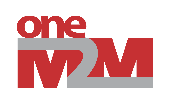 Service layer can help streamline the size of messages that IoT devices need to generate and send without  losing information. Service layer can apply a message profile to enrich messages it receives from IoT devices with additional metadata. This can reduce overhead on devices and networks while not sacrificing info that is useful to the apps that consume this data.
Registration
Security
Semantics
Data Management & Repository
Communication Management
Discovery
Device Management
Subscription & Notification
Application & Service Management
Service Charging & Accounting
Group Management
Location
Transaction Management
Network Service Exposure
Process 
Management
Session 
Management
Time 
Management
4
IoT Message Streamlining Example
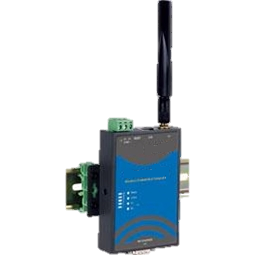 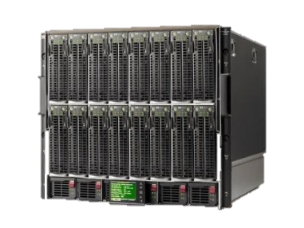 Only bare minimal amount of info needed in request (i.e. just the sensor reading)
temp
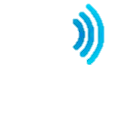 3) Request to Retrieve contentInstance
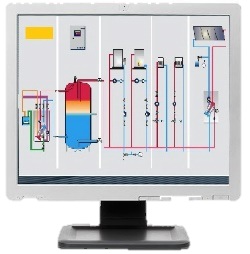 1) Request to create contentInstance resource
[content = 32]
CSE
4) Response
[labels = temperature, creator =  AE-1,
 contentInfo = application/xml:1, content=32]
AE-1
AE-2
CSE
2) CSE uses Message Primitive Profile to add additional useful metadata to message
4) Rich set of information needed by AE-2 included in response
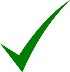 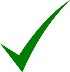 CSEBase
AE-1
primitiveProfile
 resourceTypes = contentInstance
 operations = CREATE
 additions = 
	labels=temperature, 
	creator=AE-1, 	contentInfo=application/xml:1 …
A Message Primitive Profile is used by a CSE to add, modify and delete attributes of messages flowing to/from constrained IoT devices.  This helps minimize size of messages without sacrificing useful info needed by apps interacting with these devices
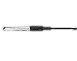 container
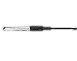 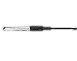 contentInstance
 labels = temperature
 creator =  AE-1
 contentInfo = application/xml:1 …
 content=32
AE:	Application Entity
CSE:	Common Services Entity
Offloading processes from apps to service layer
Registration
Service Layer
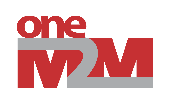 Registration
Security
Semantics
Data Management & Repository
Communication Management
Discovery
Device Management
Subscription & Notification
Application & Service Management
Service Charging & Accounting
Group Management
Location
Transaction Management
Network Service Exposure
Process 
Management
Session 
Management
Time 
Management
Service layer can help streamline the complexity of IoT devices by offloading the burden of keeping the device’s time synchronized with other entities in the system.  The service layer can detect time synchronization offset issues with devices and compensate for this offset without burdening the devices.  This helps keep devices simple and streamlined such that they consume less energy.
6
Offloading Processes Example
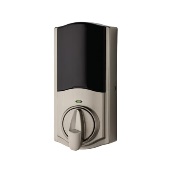 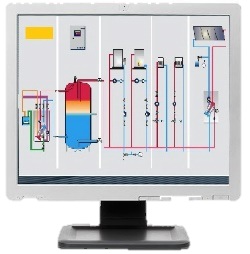 1. Create <processManagement>, 
<state>, <action> resources
5. Unlock Door
AE-2
AE-1
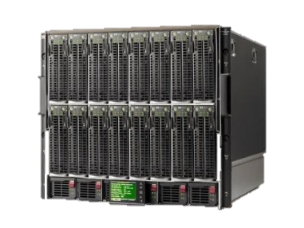 An AE can offload to a CSE a process that the CSE performs on the AE’s behalf.
CSEBase
CSE
3. CSE monitors start/stop conditions to determine if/when to perform the process
processManagement
state-1
4. While performing the process, CSE transitions to individual process states based on transition criteria and performs actions defined for each state if/when specified conditions have been met.
5. While performing the process, CSE transitions to individual process states based on transition criteria and performs actions defined for each state.
5. While performing the process, CSE transitions to individual process states based on transition criteria and performs actions defined for each state.
action-1
2. A process consists of a set of states and actions much like a state machine
state-2
…
AE:	Application Entity
CSE:	Common Services Entity
…
Alleviate time synchronization burden from IoT devices
Registration
Service Layer
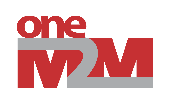 Registration
Security
Semantics
Data Management & Repository
Communication Management
Discovery
Device Management
Subscription & Notification
Application & Service Management
Service Charging & Accounting
Group Management
Location
Transaction Management
Network Service Exposure
Process 
Management
Session 
Management
Time 
Management
Service layer can help streamline the complexity of apps by offloading app-defined processes to the service layer to perform. This can reduce the amount of network traffic flowing between the apps and service layer. For example, app no longer needs to pull data from service layer and process it. Instead, service layer is instructed by app on which operations to perform on the locally stored data and when to perform these operations.
8
Time Management Example
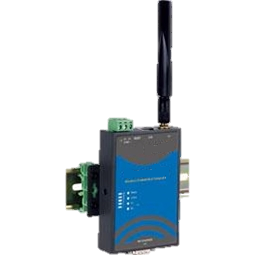 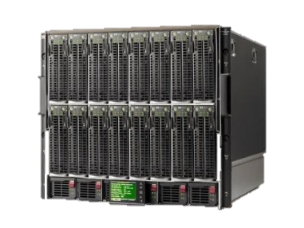 temp
4) Request to Retrieve timeSeriesInstance resource
[Originating Timestamp = 20201003T161349]
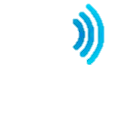 1) Request to create timeSeriesInstance resource
[Originating Timestamp = 20201003T112432, 
Data Generation Time = 20201003T112405
content = 32, …]
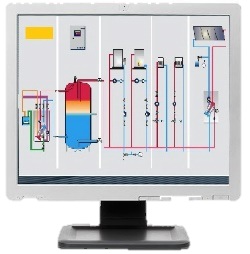 CSE
6) Response
[Data Generation Time = 20201003T113555
content = 32, …]
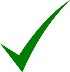 AE-1
AE-2
CSE
CSE compensates for time offset by adjusting Data Generation Time by 11mins 50secs
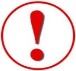 2) Based on AE-1’s Originating Timestamp value, CSE detects time synchronization offset of +7mins 35secs
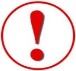 5) Based on AE-2’s Originating Timestamp value, CSE detects time synchronization offset of +4mins 15secs and adjusts Data Generation Time to compensate for offset when responding to AE-2
CSEBase
AE-1
timeSeries
timeSeriesInstance1
dataGenerationTime = 20201003T113140,
content = 32
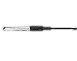 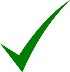 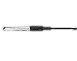 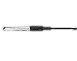 3) CSE compensates for time offset by adjusting Data Generation Time by 7mins 35secs
AE:	Application Entity
CSE:	Common Services Entity
.
.
.
Support for sleepy IoT devices
Service layer can host a digital twin representation of device such that device can  be allowed to sleep but its information can still be accessed from service layer
Registration
Service Layer
Service layer can store-and-forward requests to devices based on device reachability status and schedules
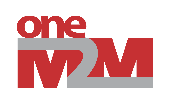 Registration
Security
Semantics
Data Management & Repository
Communication Management
Discovery
Devices can share their reachability status and schedules with service layer
Device Management
Subscription & Notification
Application & Service Management
Service Charging & Accounting
Group Management
Location
Transaction Management
Network Service Exposure
Process 
Management
Session 
Management
Time 
Management
Service layer can trigger a device to wake up and reconnect to receive a high priority request if it is not reachable
Service layer can monitor device reachability status and notify apps when changes occur such that apps can more efficiently schedule their communication with devices
10
Shortcomings / opportunities for further improvements and enhancements to oneM2M that could enable more sustainable IoT deployments
Next Steps
Collaborate with others to continue to identify additional oneM2M features well-aligned with IoT sustainability
E.g., Interworking, SDT, semantics, etc.

Start to identify shortcomings / opportunities for further improvements and enhancements to oneM2M that could enable more sustainable IoT deployments